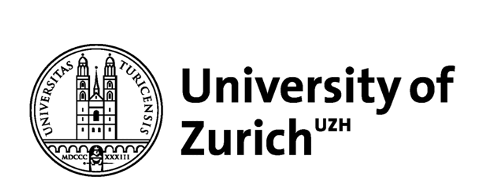 Results
What happened on hBN monolayer?
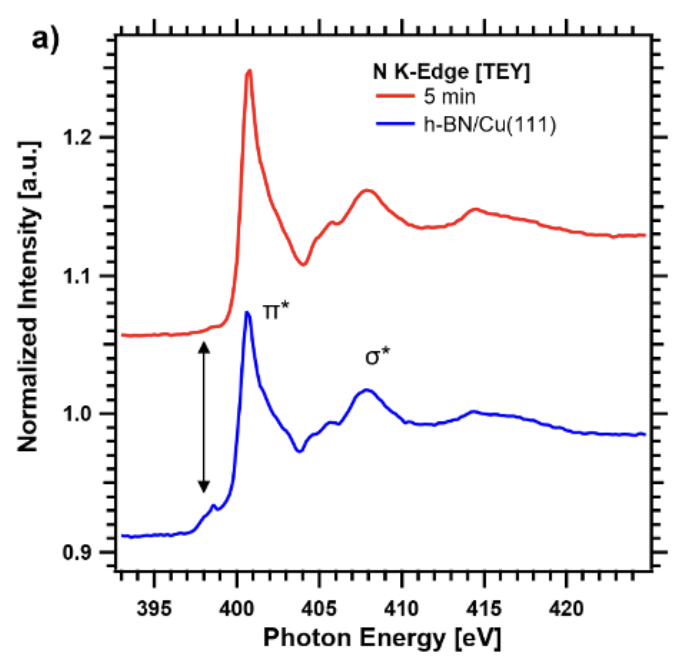 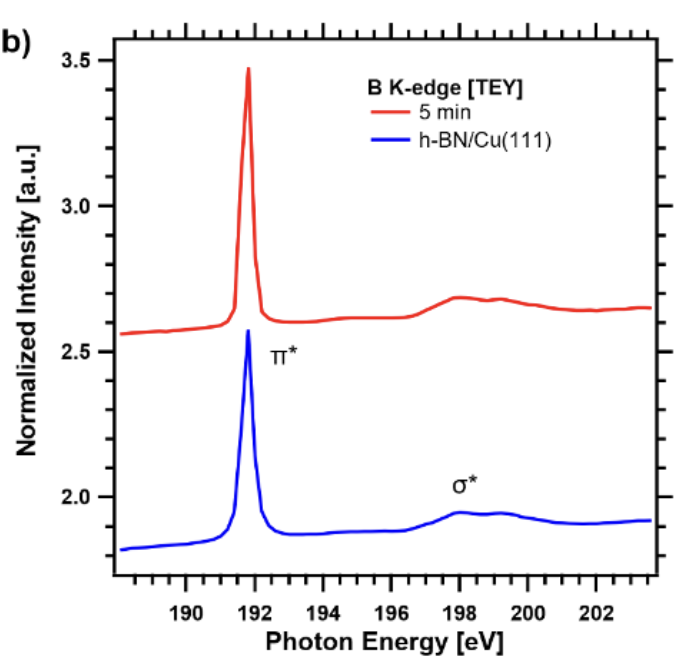 N
B
Experimental XAS
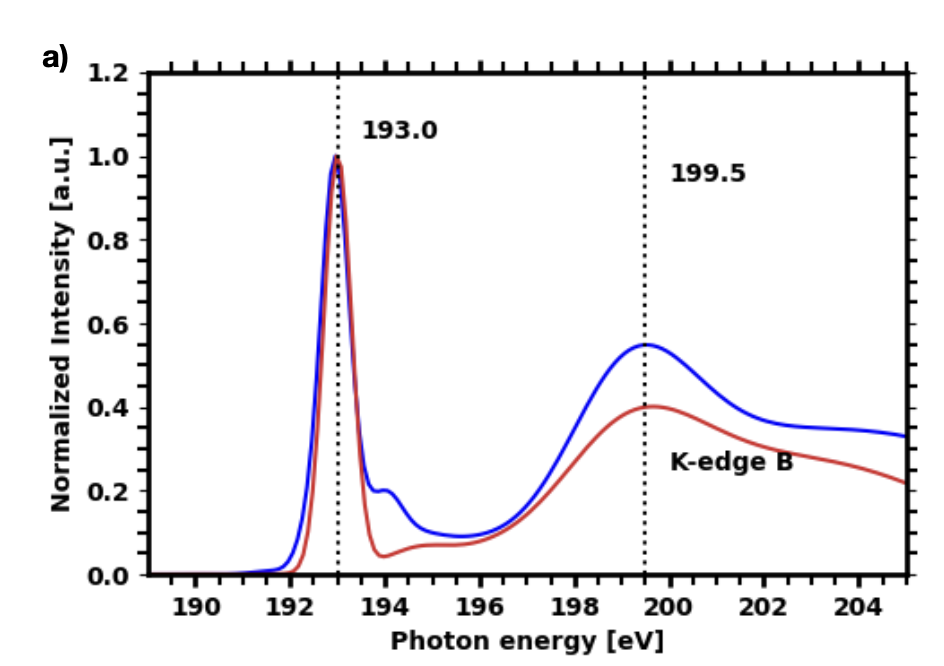 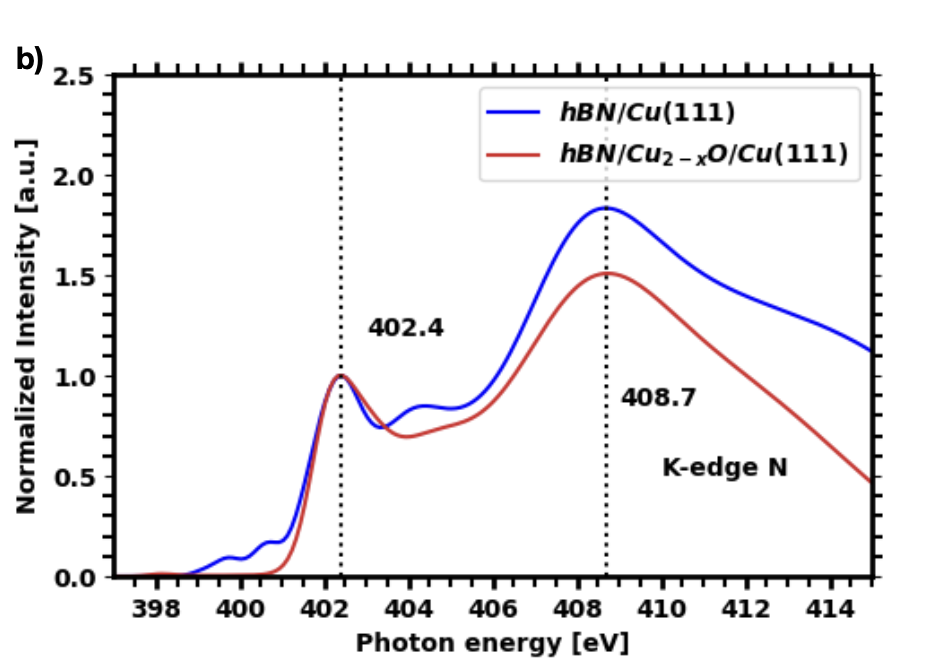 Simulated XAS
Group Meeting 31/10/2022 by Nanchen Dongfang
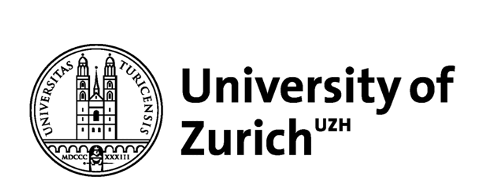 Results
hBN/Cu(111)
What happened on hBN monolayer?
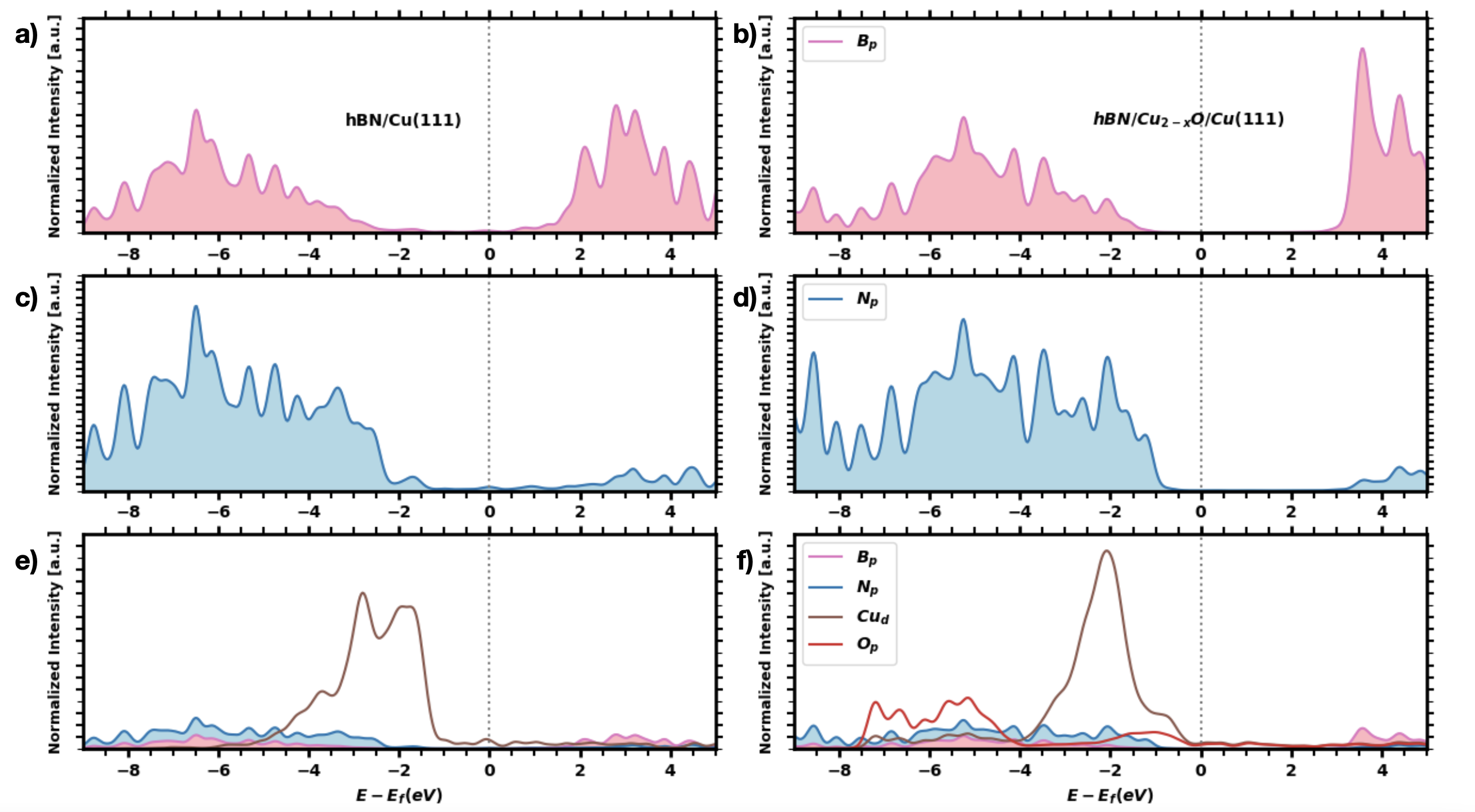 hBN/Cu(111)
hBN/Cu2-xO/Cu(111)
hBN/Cu2-xO/Cu(111)
Group Meeting 31/10/2022 by Nanchen Dongfang